Citizens Property Insurance Corporation:
CAS Spring Meeting
May 2011
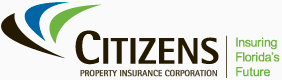 Citizens Overview
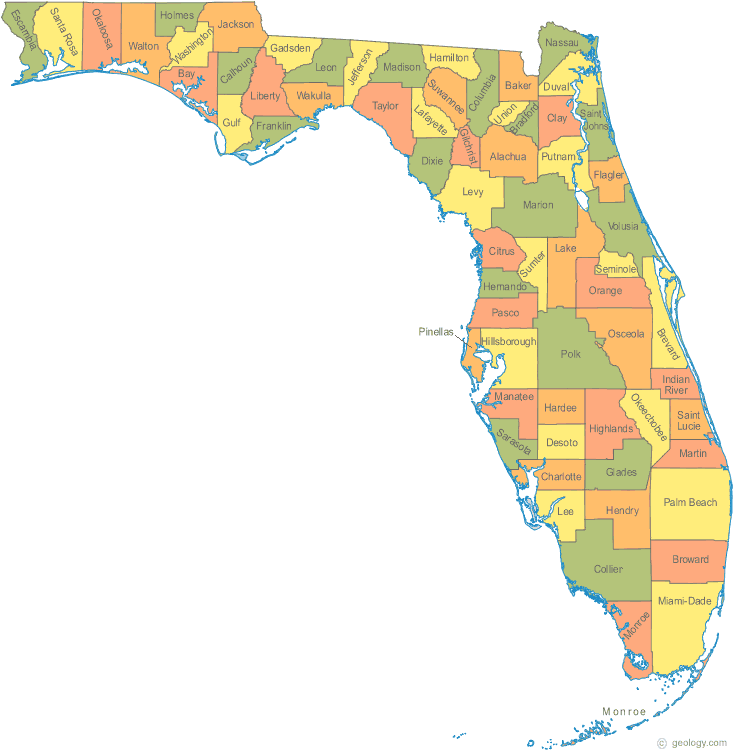 Citizens is a Florida State-created, not-for-profit, tax-exempt government entity established principally to provide property insurance for those unable to procure it in the voluntary market
Governed by an eight member Board of Governors, two of whom are appointed by the Governor, CFO, Senate President and Speaker of the House of Florida
Operates pursuant to a plan of operation which is reviewed and approved by the Financial Services Commission and subject to regulation by Florida Office of Insurance Regulation
Corporate Goals
Provide outstanding policyholder service and support through a strong customer service culture
Develop superior claims and underwriting operations
Ensure strong corporate governance and fiscal prudence 
Expand and strengthen recruiting, education and development programs for staff 
Ensure appropriate capability and reliability of business systems
1
Citizens Organization Chart
Citizens Property Insurance Corporation
Organizational Chart
03
-
11
BOARD OF GOVERNORS – APPOINTED FOR 3 YEAR TEARM
Joyce Bellows
Chief of Internal Audit
Reports to Board Audit Committee
TOTAL CITIZENS’ EMPLOYEES= 1,175
2
Citizens’ Unique Role and Challenges
Currently, Citizens is an alternate insurer, and therefore, accepts most risks; it does not have similar underwriting criteria to the private market which screens applicants for risk that may or may not be acceptable to a private insurer.
Citizens’ rates are established pursuant to statute  
Rates are required to be actuarially sound but were frozen from January 1, 2007 through December 31, 2009. 
Beginning January 1, 2010, the corporation shall implement a rate increase each year which does not exceed 10% for any single policy issued by the corporation, excluding coverage changes and surcharges. 
Recommended rate changes are filed by the corporation with the Office of Insurance Regulation. The office must establish rates for the corporation within 45 days of receiving the rate recommendations. 
Citizens’ rate need exceeds the limitation of the 10% cap.
Risk transfer to the private market has not been consistent largely due to Citizens’ inability to pass through reinsurance costs into the rates.  Capacity is not unlimited given Citizens’ exposure.
Depopulation has decreased from record levels in 2007/2008.
3
Citizens’ Unique Role and Challenges
Citizens PLA grew approximately 20% in 2010.
Over the last three years, premium revenue has also been driven down by wind mitigation credits.
Citizens recognizes the value of hardening properties against the impact of wind.
The annual premium collected from policyholders is reduced by an estimated $974 million due to wind mitigation credits, of which approximately $540 million is attributed to the 2008 requirement to double wind mitigation credits.
The reduction in premium dollars collected has resulted in an increased reliance on assessments should a storm strike Florida.
Bringing additional premium dollars in for the risk assumed will allow Citizens to build surplus and have the opportunity to transfer risk outside of Florida.
Having additional surplus and engaging in risk transfer reduces the need for pre-event liquidity and reduces Citizens’ reliance on assessments to provide post-event funding.
Citizens’ non-catastrophe loss ratio has escalated in the last two years.
This relates to both the impact of wind mitigation credits, non cat losses and sinkhole claims.
4
Florida Residential Property Admitted Market BreakdownAs of September 30, 2010
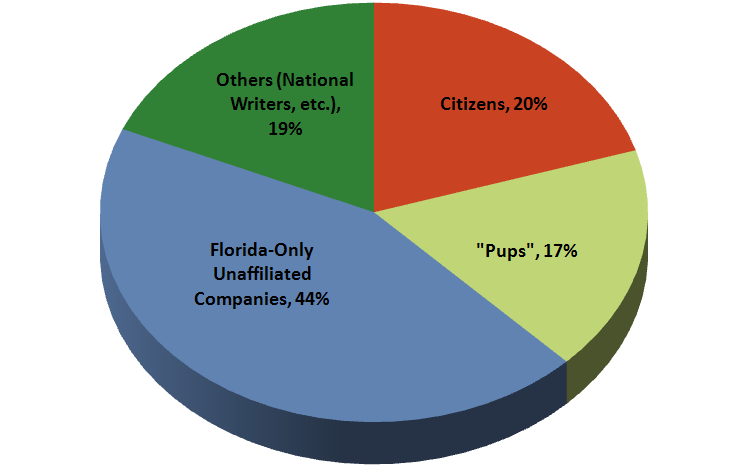 The Florida Residential Property Insurance Admitted Market is divided into 4 major parts divided among: (1) Citizens; (2) the Florida only subsidiaries “pups” of the major national writers; (3) the Florida-only domestic companies; and (4) non-domestic nationwide property writers, such as USAA, etc.


Source: Florida Office of Insurance Regulation, Quarterly Supplemental Report (QUASR).  Includes licensed carriers only. Surplus lines companies are not included. Based on insured value for policies with and without wind coverage.
5
Personal Residential Insured Value Market ShareAs of September 30, 2010
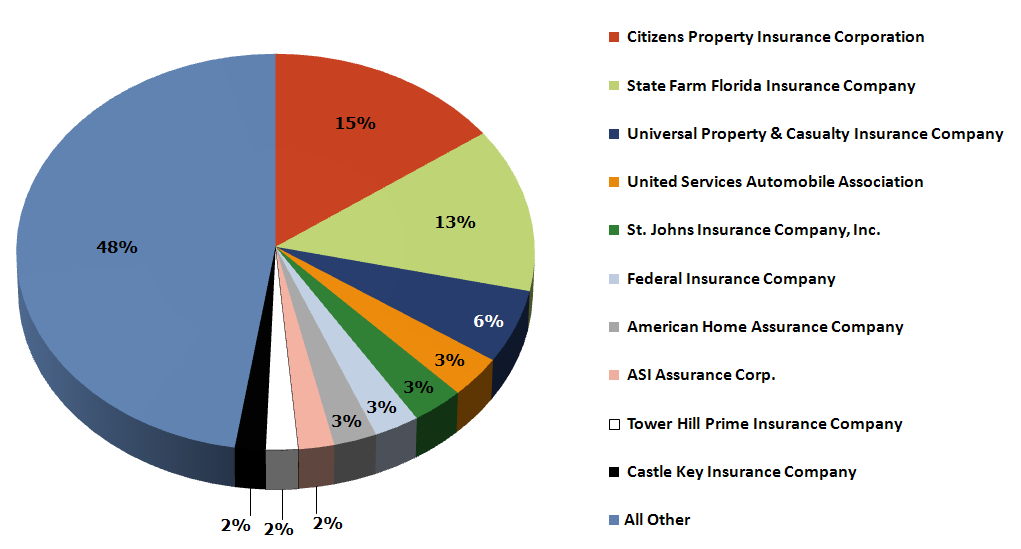 Source: Florida Office of Insurance Regulation, Quarterly Supplemental Report (QUASR).  Includes licensed carriers only.  Surplus lines companies are not included in the market share calculation.  Based on insured value for policies with and without wind coverage.
6
Commercial Residential Insured Value Market ShareAs of September 30, 2010
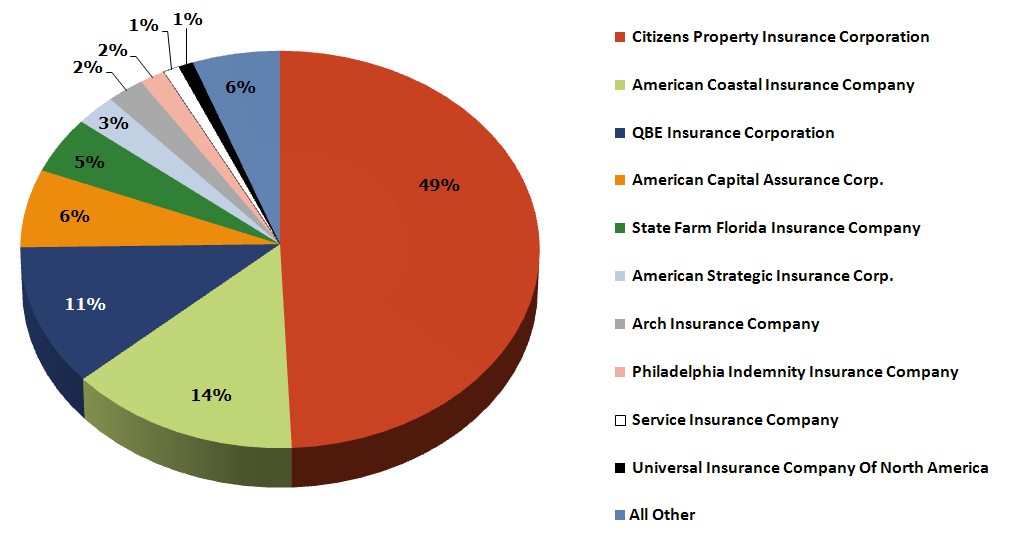 Source: Florida Office of Insurance Regulation, Quarterly Supplemental Report (QUASR).  Includes licensed carriers only.  Surplus lines companies are not included in the market share calculation.  Based on insured value for policies with and without wind coverage.
7
Policy Counts by Year and Account
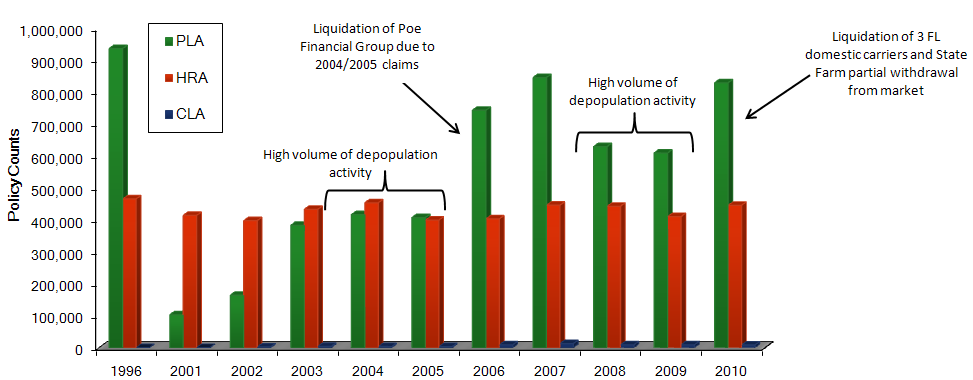 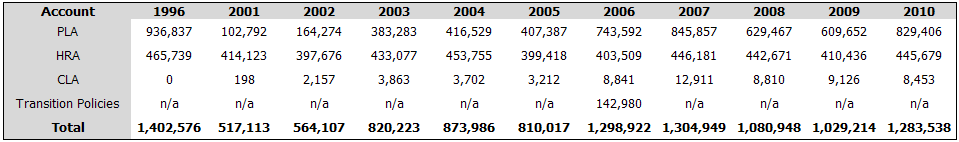 8
Combined Accounts – Policy Counts & Exposure
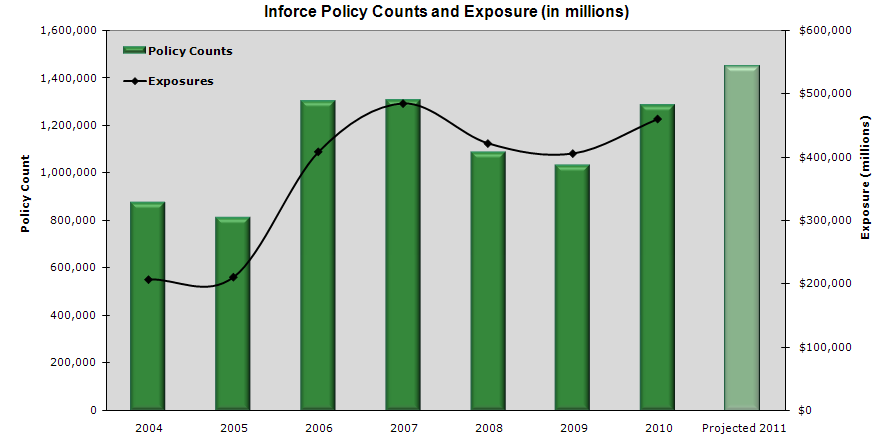 9
Policy Breakdown - HRA
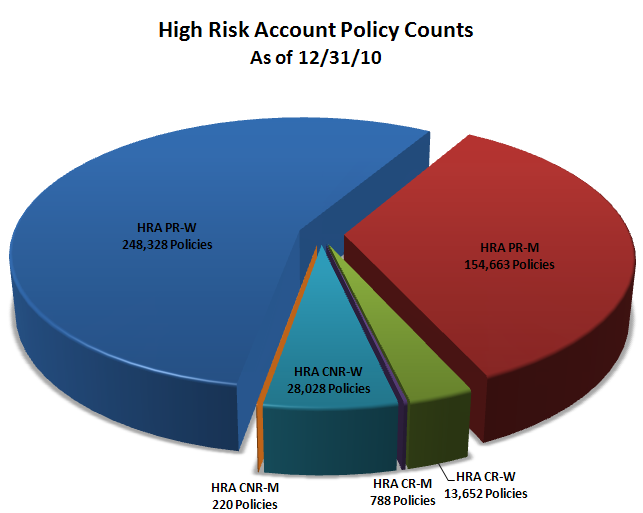 10
Policy Breakdown - Sinkhole
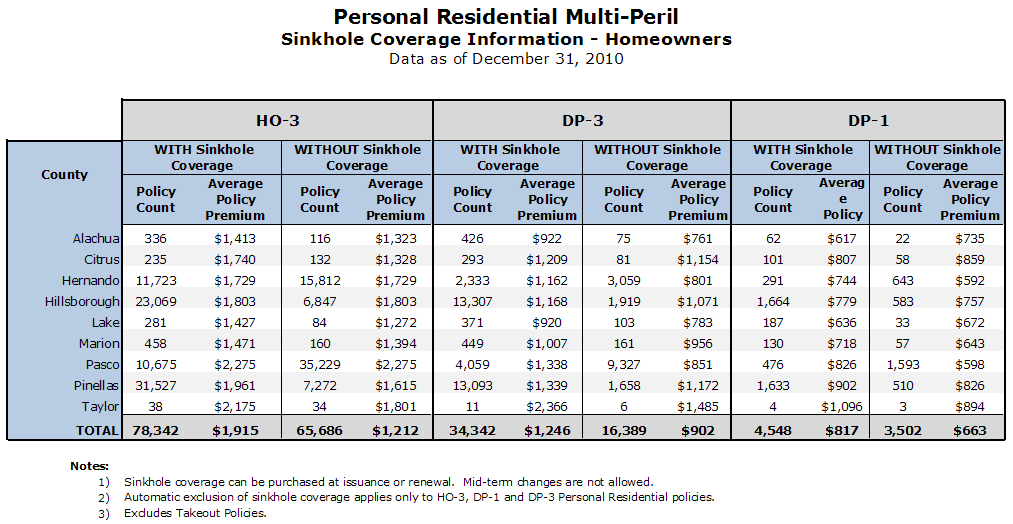 11
Mobile Home Ages - PLA
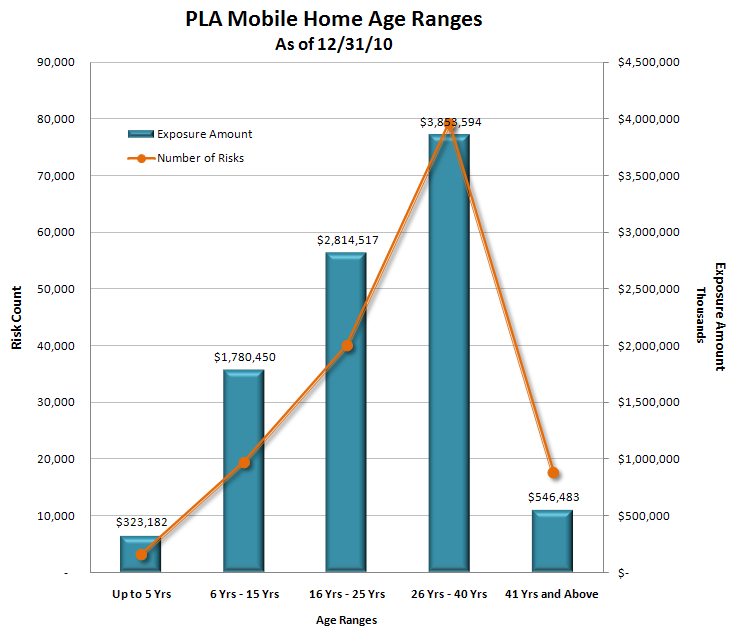 12
Mobile Homes Ages - HRA
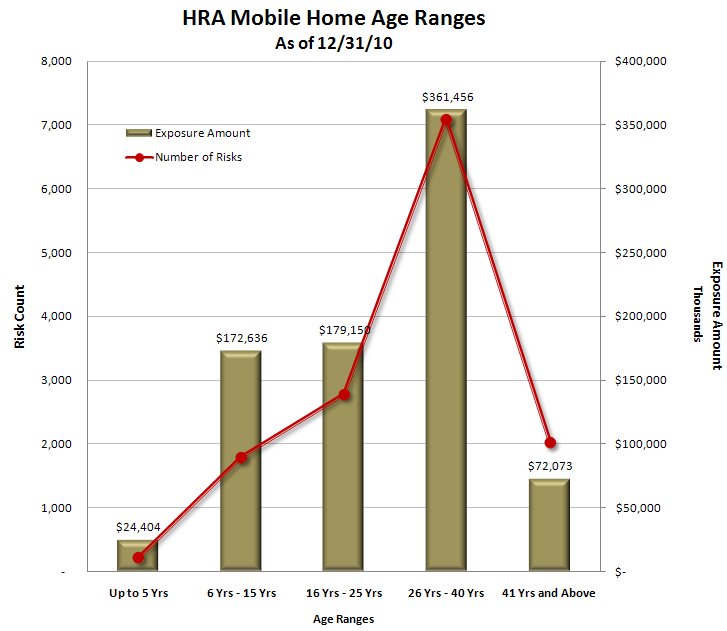 13
Policy Breakdown – PLA older than 50 years
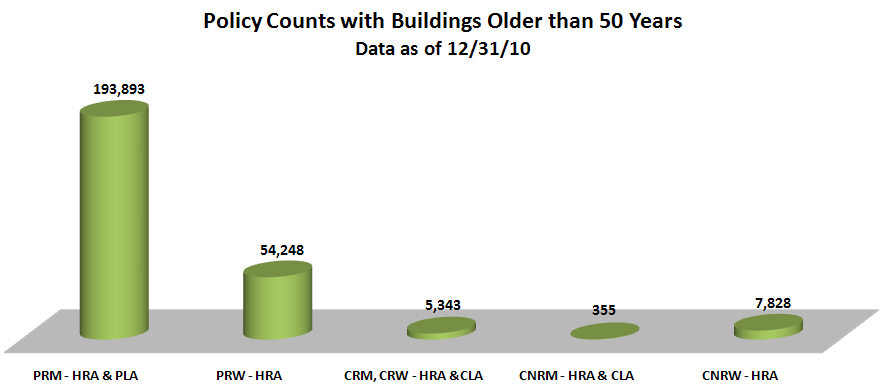 Citizens policies that are difficult to depopulate.
HRA Policies
Buildings that are greater than 50 years old.
Mobile Home Policies that are greater than 5 years old.
Sinkhole Policies
14
Financial Strength
2011 Estimated Claims-Paying Ability (Projected)
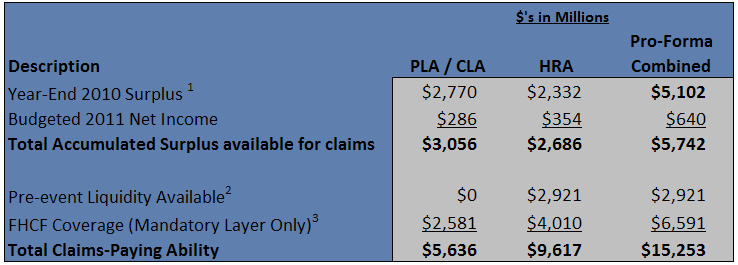 Notes:
1)	Accumulated Reserve consists of December 31, 2009 audited Reserve, plus preliminary (unaudited) 2010 net income and other changes in Reserve.
2) 	Pre-Event Liquidity reflects current liquidity for PLA/CLA and HRA.  This does not represent risk transfer and any monies drawn must be repaid.
3)	FHCF coverage is based on preliminary 2011 retention and payment multiples, but the actual retention and limits may be significantly different from these estimates.
15
Financial Strength (continued)
Citizens has at its disposal both the typical resources available to all property and casualty companies in the state as well as special assessment powers granted by the state legislature.
Typical Financial Resources
Unique Financial Resources
Insurance Premiums
Investment Income
Operating Surplus from Prior Years
Florida Hurricane Catastrophe Fund Reimbursements
Private Reinsurance (if purchased)
Citizens’ Policyholder Surcharges
Regular Assessments
Emergency Assessments
Pre-event liquidity resources (debt issuances and lines of credit which, if drawn upon, must be repaid)
16
Assessments Summary
1.
Citizens Policyholder Surcharge
Up to 15% per account for HRA, PLA, and/or CLA deficits 
Applies at new business/renewal for all Citizens’ policyholders
2.
Regular Assessment
Up to 6% per account for HRA, PLA and/or CLA deficits 
Applies at new business/renewal for all non-Citizens’ policyholders
3.
Emergency Assessment
Up to 10% per year per account for HRA, PLA and/or CLA deficits
Applies at new business/renewal for all Citizens’ and non-Citizens’ policyholders
17
Estimated Claims Paying Resources – Combined Accounts
	2011 Hurricane Season (Projected)
To provide a new perspective on Citizens estimated claims paying resources for the 2011 hurricane season:  A comparison of historical storms to current projected Probable Maximum Losses.

Hurricane Frances from 2004:
Ultimate Losses (Gross of Reinsurance): $1.15 billion
Comparable to: 1-in-5 year event (20% probability)
PML for Comparable Event: $1.02 billion

Hurricane Wilma from 2005:
Ultimate Losses (Gross of Reinsurance): $2.67 billion
Comparable to: 1-in-10 year event (10% probability)
PML for Comparable Event: $2.93 billion

Both events would be fully funded between current Reserve and FHCF recoverables.
Please see Notes & Assumptions Slide.
18
Insurance Operations
Total employees 530
Total Independent Adjusters 3,500
 Outsourced companies 100
19
Insurance Operations Leadership
Current Citizens’ expert leaders from the P&C Insurance Industry
VP of Claims: Lance Malcolm
VP of Underwriting: Debbie Murphy
Sr. Director of Insurance Services: Eric Ordway
Sr. Director of Claims: Jay Adams
Director of Commercial Underwriting: Stephen Mostella
Director of Shared Services: Dawn Sexton
Assistant Director of Commercial Claims: Jeff Handy
Assistant Director of Catastrophe Operations: Jimmy Johnson
Claims Consultant: Greg Golson
SIU Manager: Joe Theobald
Why attraction to Citizens?   
Non-Profit Organization
Transparency
Nobleness of work
Opportunity to help build a 4th largest property insurance company 
Opportunity to influence the State
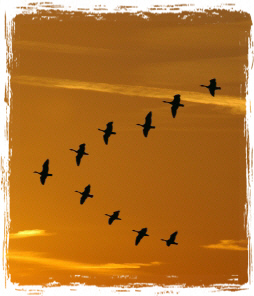 20
Insurance Operations Current Focus
Organization structure
Building Field Commercial operation
On-going Underwriting organization assessment
Recruitment of Underwriting Consultant
Core System Strategy: Policy, Claims and Billing & Payment
Need Board of Governors approval in July
Staff assessment & outsourcing strategy
Building strong technical training and quality assurance team
Building strong Underwriting training department
Key Performance Indicators and metrics
Performance based relationships with our business partners
Credentialing and qualification
Performance metrics and quarterly review
Performance and rewards
Catastrophe Testing 2011
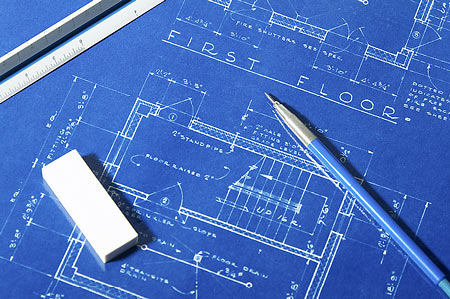 21
What Do I Think About Citizens?
Conversation with my career sponsor during my recruitment

Citizens is one of the greatest companies in the United States! 
Mission was to be the “insurer of last resort”; a negative connotation but great nobleness.  We were created to serve the State as a safety net for those who couldn’t get property insurance in the private market.
Non-profit organization.
Despite the negative comments from legislators and media, Citizens had no plan of becoming an “Alternate Insurer”.  When there was legislation to freeze our rates, we became competitive making us an Alternate Insurer.
We’re currently capped at 10% and we need more than that to be rate adequate.
Who would have absorbed approximately 500,000 policies between 2006 and 2007, if there was no Citizens?
Please imagine what would have happened to Florida if we could not insure $450 Billion worth of properties in addition to difficult economy and mortgage crisis?
We do strongly support us becoming once again the ”insurer of last resort”.

Although Citizens was established in 2002, we didn’t begin building the infrastructure until the beginning of 2005.  We’re in our 7th year of building.
 Comparison to another insurer
22
Citizens Property Insurance Corporation
We are working diligently to be responsible stewards.  Thank you for the opportunity to serve you and the State!
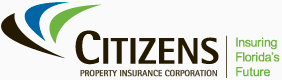